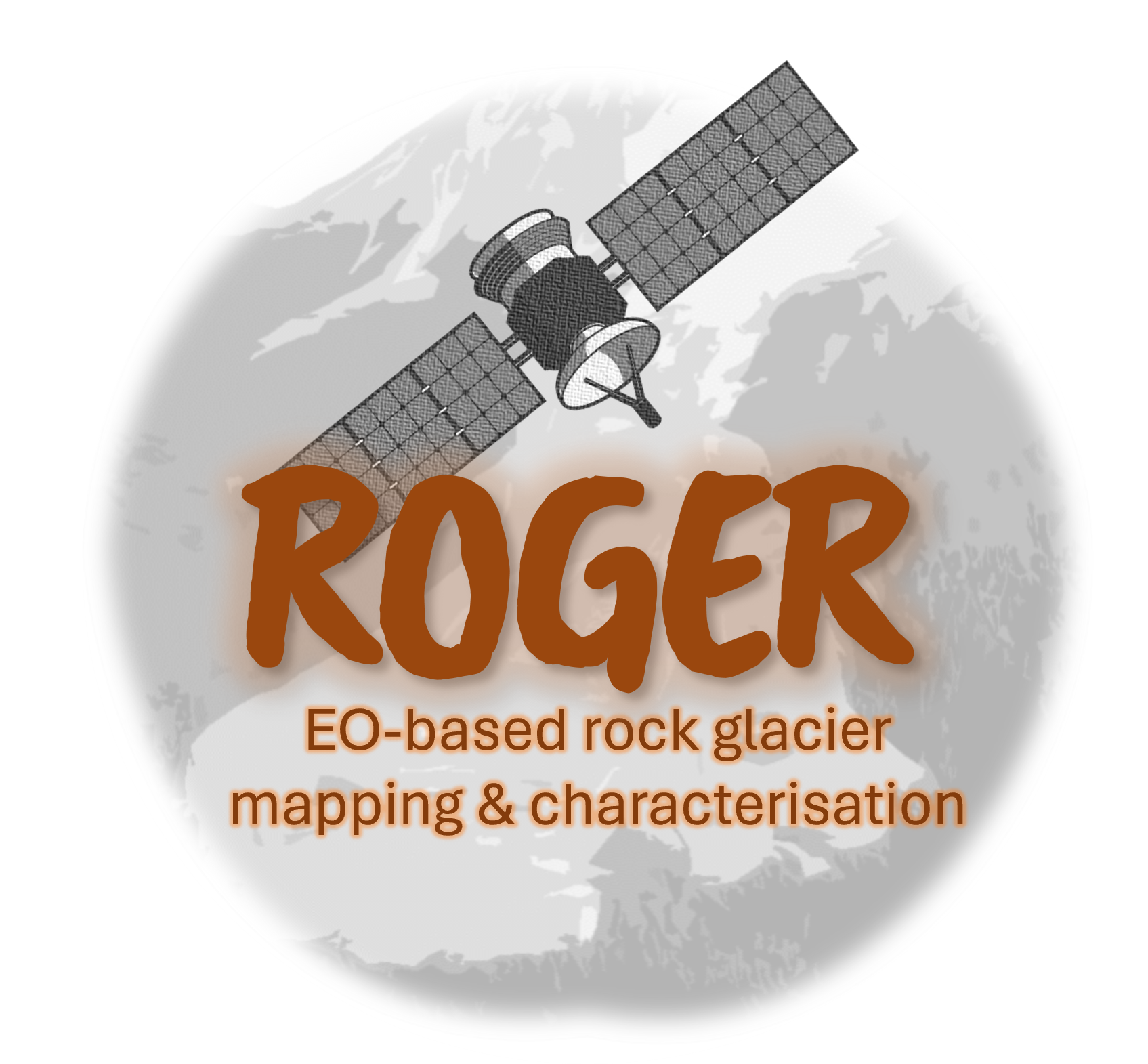 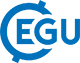 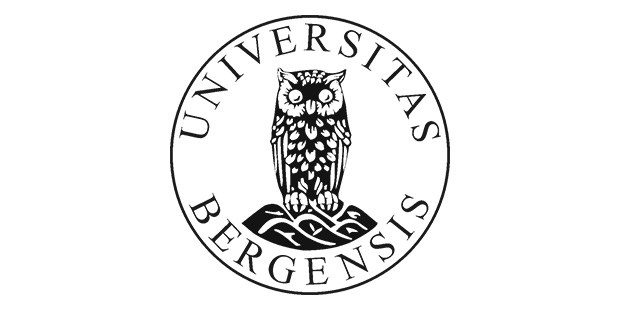 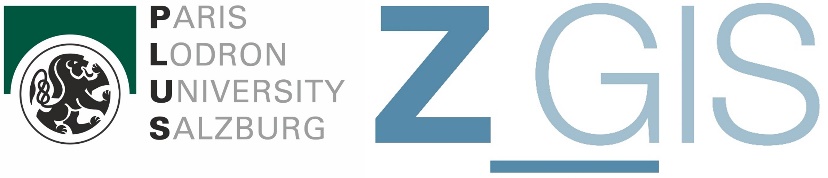 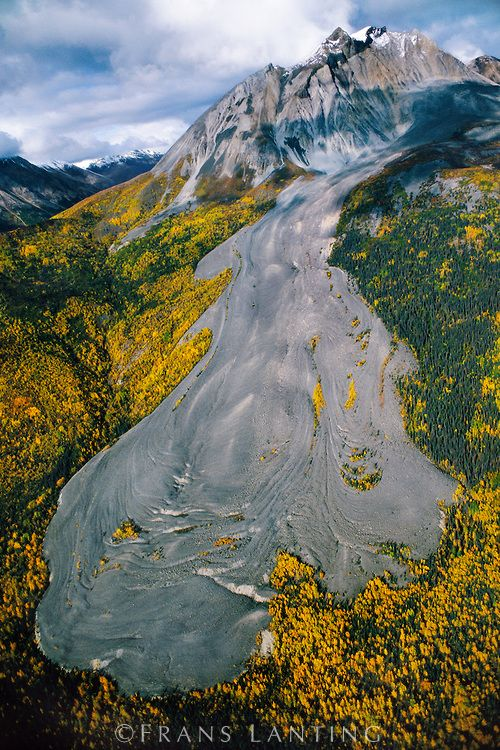 Deep learning-based rock glacier mapping using Earth observation data
Streifeneder Vanessa 1, Robson Benjamin Aubrey 3, Hölbling Daniel 1, Nafieva Elena 1, Dabiri Zahra 1;2, Hauglin Emma 3, Abad Lorena 1

1 University of Salzburg, Department of Geoinformatics – ZGIS
2 University of Salzburg, Artificially Intelligence and Human Interfaces
3 University of Bergen, Department of Earth Science
@franslnating
CR6.8 - Machine Learning for Cryospheric Sciences
4/29/2025
1
Study Area: Austrian Alps
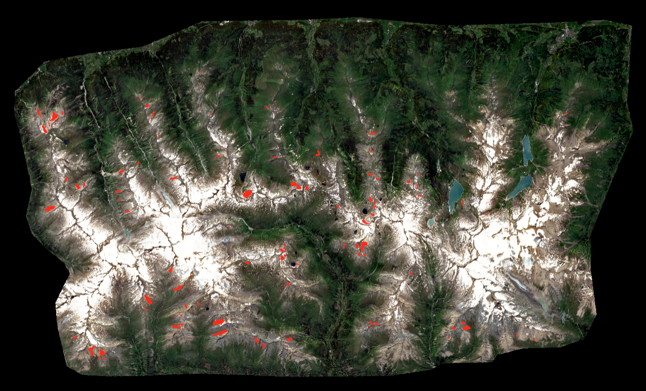 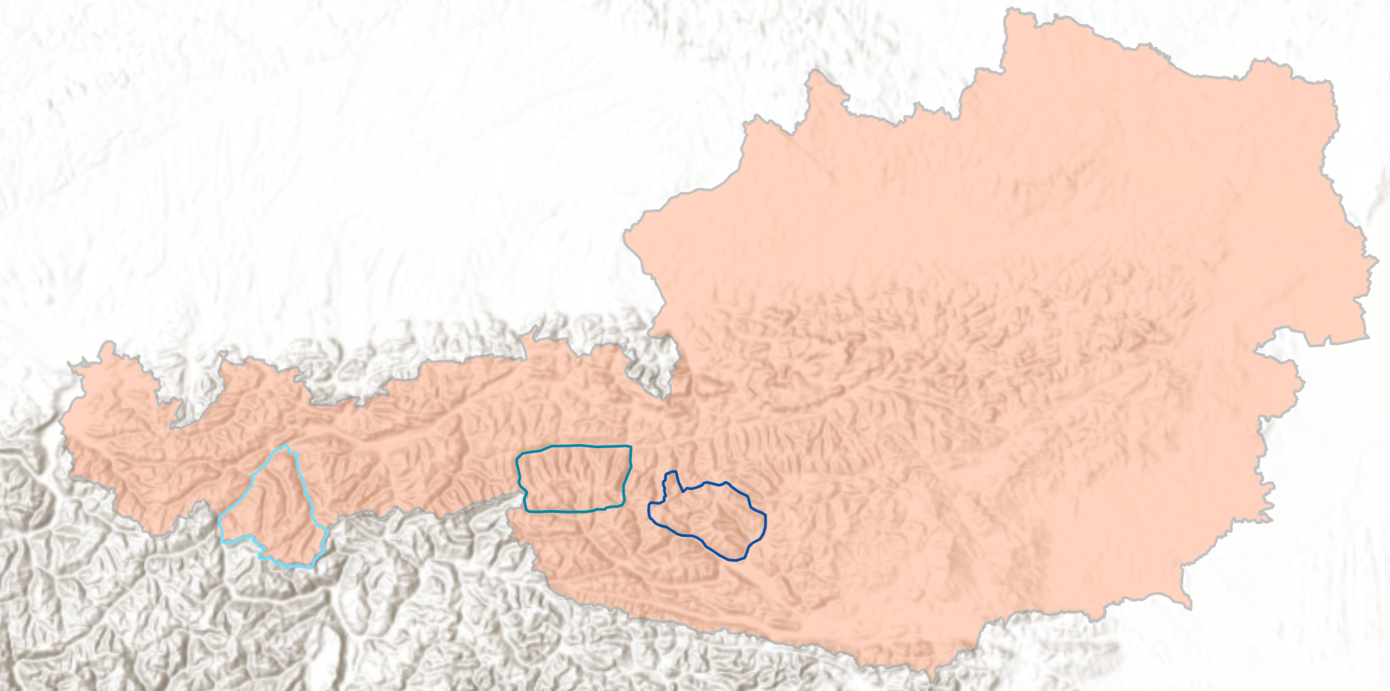 Test site: Großglockner – Großvenediger (109 active rock glaciers)
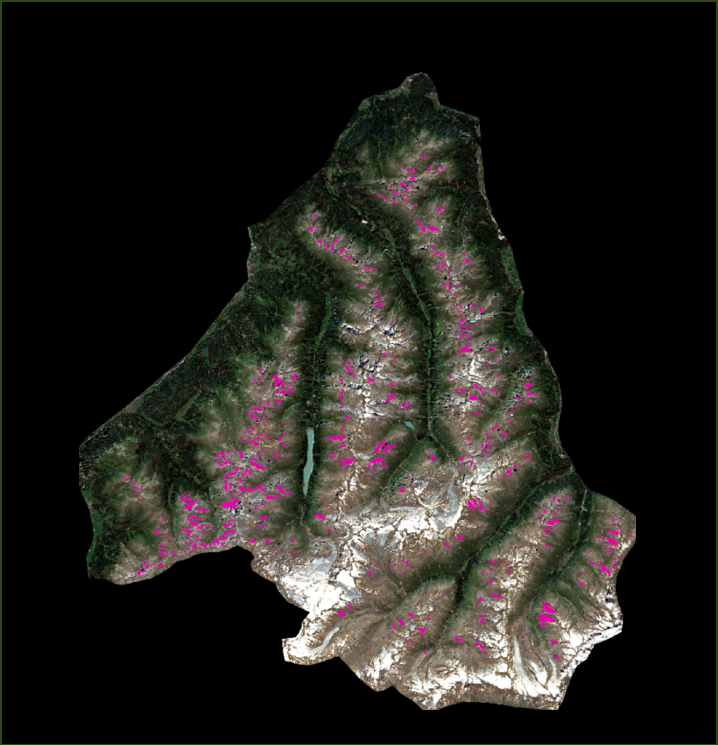 Training site: Ötztal (556 active rock glaciers)
Training site: Ankogel (149 active rock glaciers)
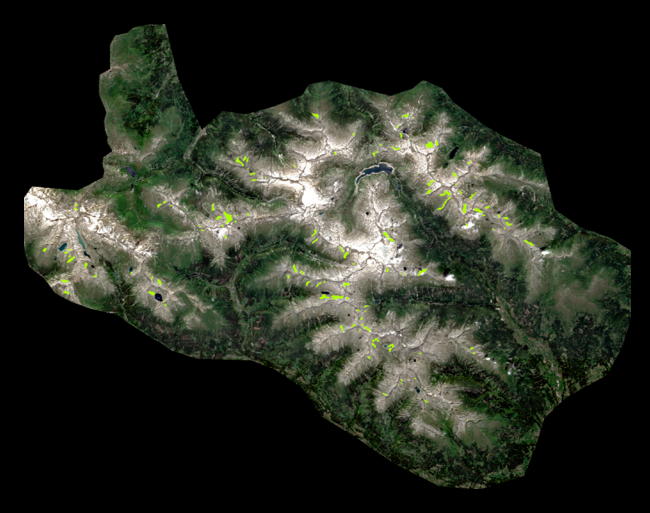 Wagner, T., Pleschberger, R., Kainz, S., Ribis, M., Kellerer-Pirklbazer, A., Krainer, K., Philippitsch, R., Winkler, G. (2020): The first consistent inventory of rock glaciers and their hydrological catchments of the Austrian Alps. Austrian Journal of Earth Science, 113/1, p. 1-23
CR6.8 - Machine Learning for Cryospheric Sciences
4/29/2025
2
Rock Glaciers
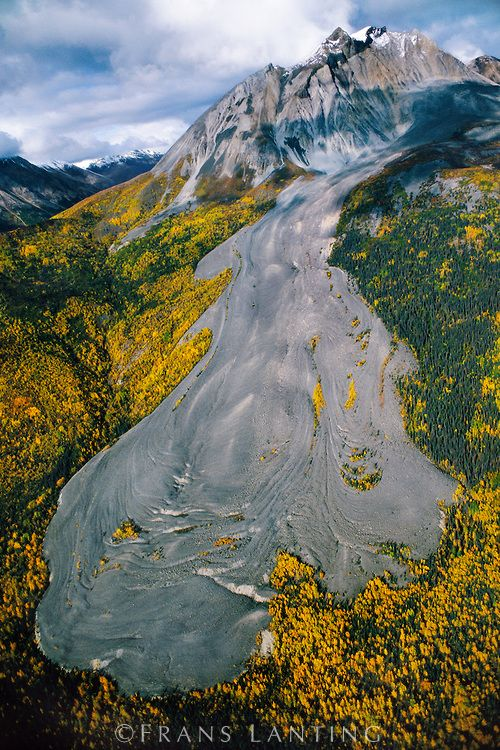 Tongue-shaped bodies of frozen debris that insulate an ice-core or ice-debris mixture. They exist in all major mountain ranges where permafrost occurs (Janke & Bolch, 2013).
Challenges
Sufficient number and quality of training samples
Complex geomorphological structure can also be hard for non-experts to identify
Is the resolution of Sentinel-2 (10m) imagery suitable?
@franslnating
Ranke, J.R. and Bolch, T, (2022): 4.06 Rock Glaciers. Treatise on Geomorphology (Second Edition), Academic Press, p. 75-118.
CR6.8 - Machine Learning for Cryospheric Sciences
4/29/2025
3
The Model: DeeplLab V3+ with adaptation
Input:
We tested different patch sizes: 256*256; 320*320; 400*400
Image augmentation
Different input layers:
RGB (Sentinel -2)
RGB + Slope
RGB + Hillshade
RGB+ Hillshade + Slope
TBC
Model adjustments:
Backbone: Xception
Sample weights: 32* foreground
Loss-function: Combination of Focal and Tversky Loss
Learning rate: Exponential Decay
Adjust to N channel input:3* Con2D layers + DeeplLab V3+
Model code based on: DeepLabV3-Segmentation/src/model.py at main · mukund-ks/DeepLabV3-Segmentation · GitHub
Sun, Z., Hu, Y., Racoviteanu, A., Liu, L., Harrison, S., Wang, X., Cai, J., Cguo, X., He, Y., Yuan, H. (2024):  TPRoGI: a comprehensive rock glacier inventory for the Tibetan Plateau using deep learning. Earth Syst. Sci. Data, 5703-5721.
CR6.8 - Machine Learning for Cryospheric Sciences
4/29/2025
4
Results (Sentinel 2)
Reference data
Predicted
Model performance for different patch sizes (RGB+Hillshade+Slope)
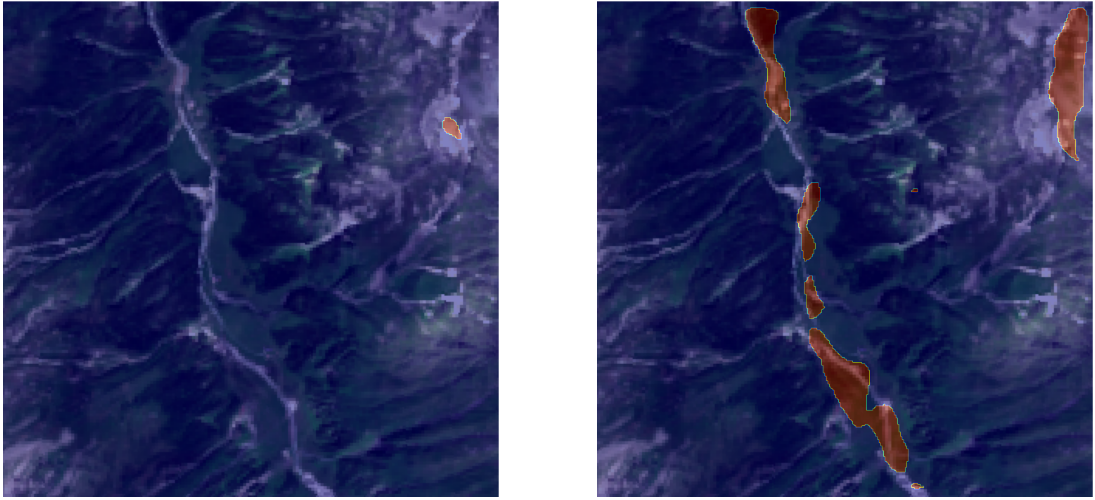 Confusion Matrix 320*320 (RGB + Hillshade + Slope)
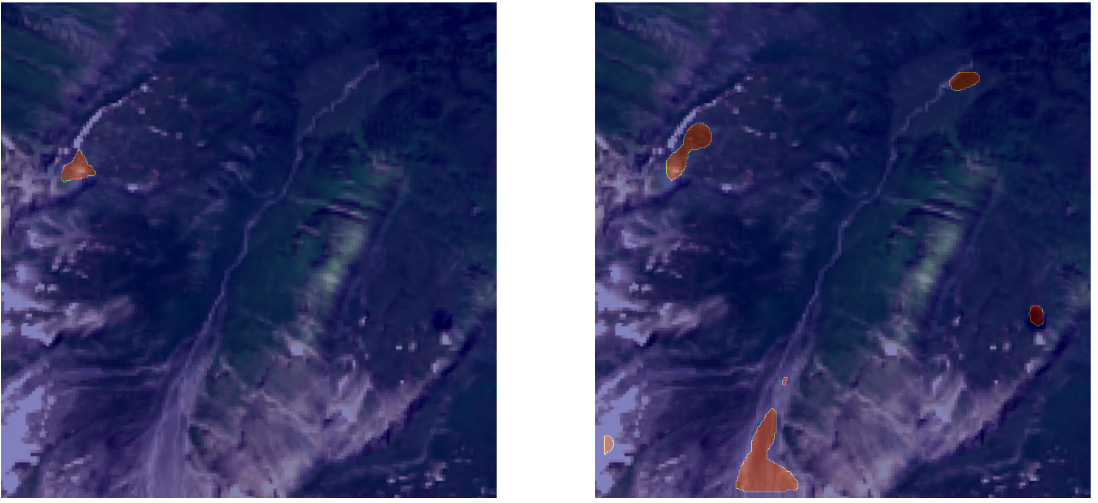 CR6.8 - Machine Learning for Cryospheric Sciences
4/29/2025
5
Results (ArcGIS Pro)
Model: 
WorldView image (Patch size 400 *400)
DeeplabV3 + Resnet 34 Backbone
Model: 
 Sentinel-2 image (Patch size 400 *400)
DeeplabV3 + Resnet 34 Backbone
Reference Data
Predicted
Reference Data
Predicted
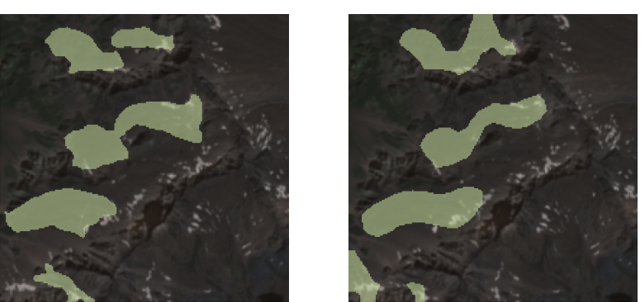 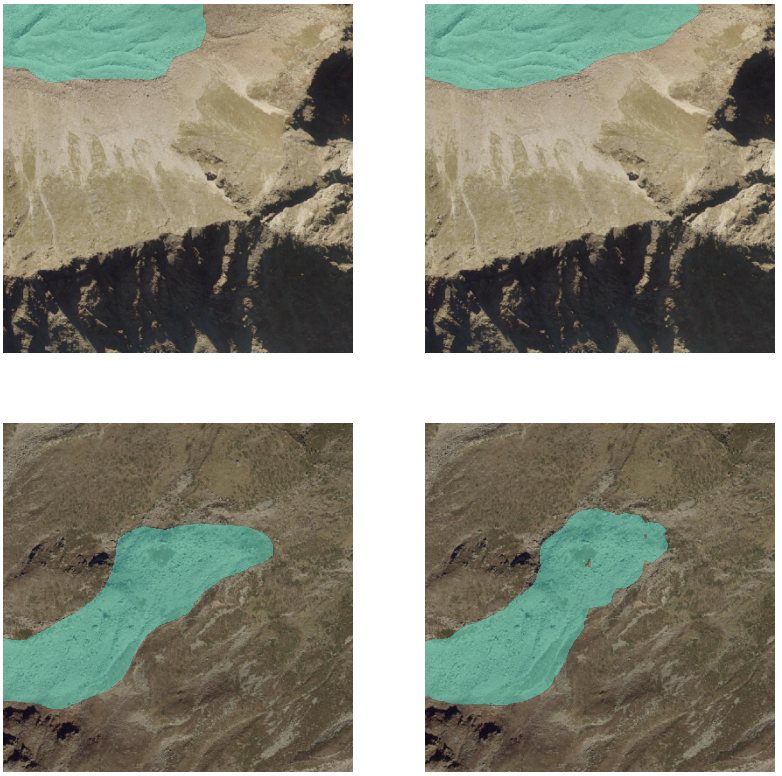 CR6.8 - Machine Learning for Cryospheric Sciences
4/29/2025
6
Discussion & Outlook
Ongoing challenge for ML to be used as a reliable detection method for rock glaciers: 
Number of training samples
Complex structure and surface morphology 
Delineation and classification is challenging, even for experts
Higher resolution provides a better performance, as well as the introduction of additional classes identifying other landscape features
Rock glacier detection in Norway
Further exploitation of DEM derivates
CR6.8 - Machine Learning for Cryospheric Sciences
4/29/2025
7
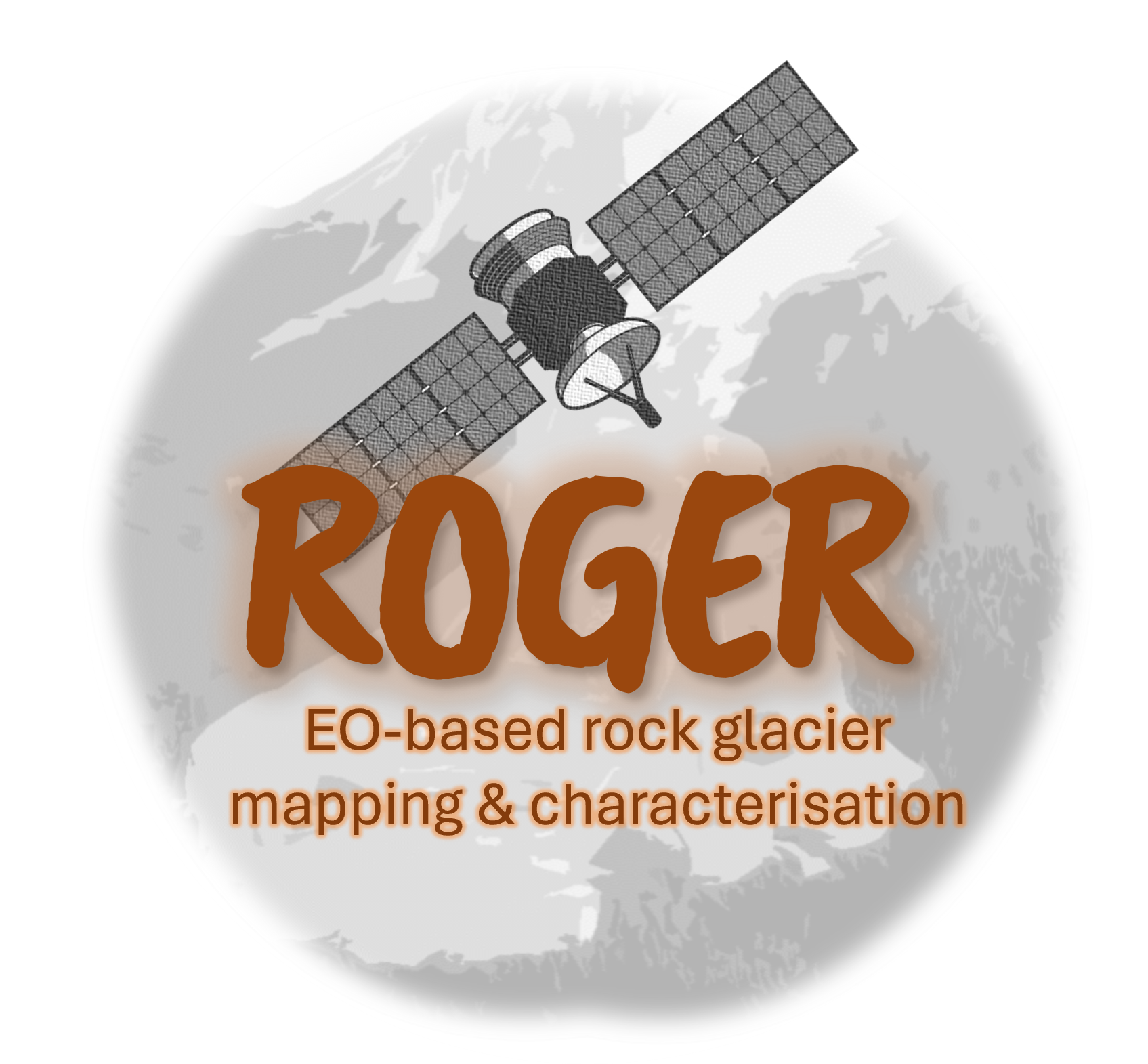 Thank you for your attention!
Contact:

Vanessa Streifeneder, Benjamin Aubrey Robson, Daniel Hölbling, Elena Nafieva, Emma Hauglin, Lorena Abad
vanessa.streifeneder1@plus.ac.at
Benjamin.Robson@uib.no
daniel.hoelbling@plus.ac.at
elena.nafieva@plus.ac.at
emma.hauglin@uib.no
lorena.abad@plus.ac.at

Risk, Hazard & Climate Lab
Department of Geoinformatics – Z_GIS
University of Salzburg
Schillerstrasse 30, 5020 Salzburg
https://plus.ac.at/risk-hazard-climate
Risk, Hazard & Climate Lab
@riskhazclimlab.bsky.social
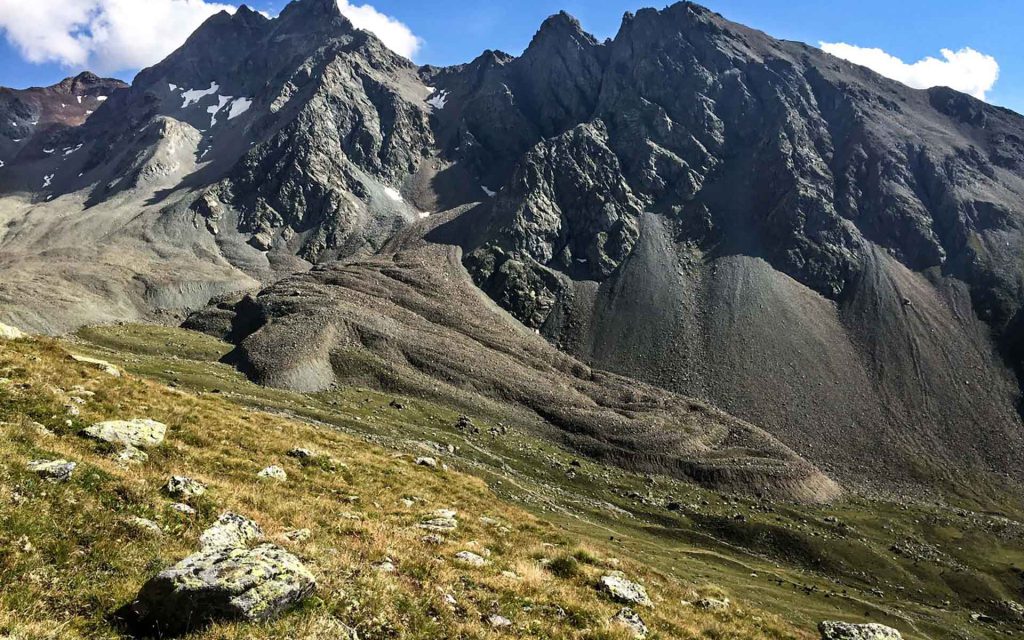 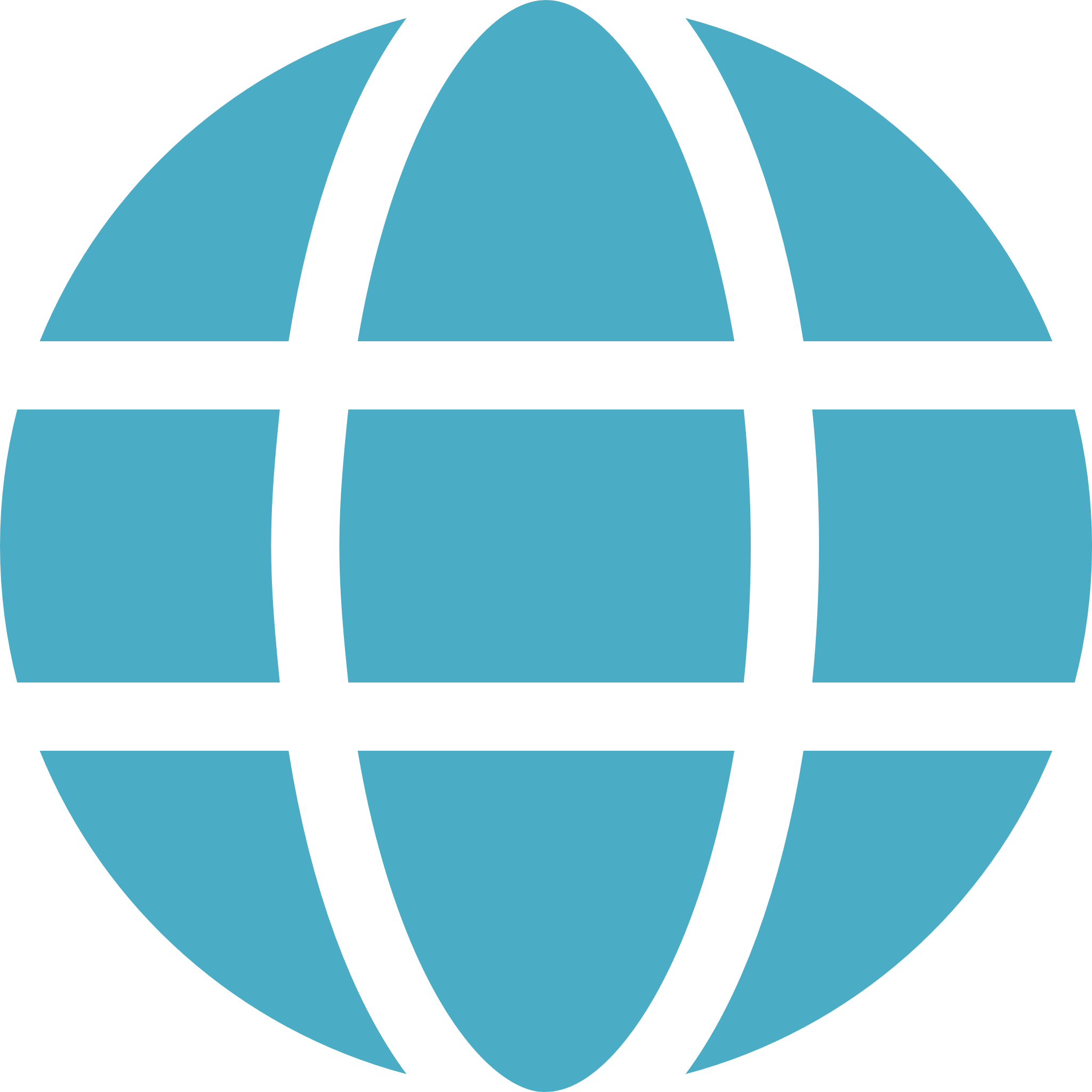 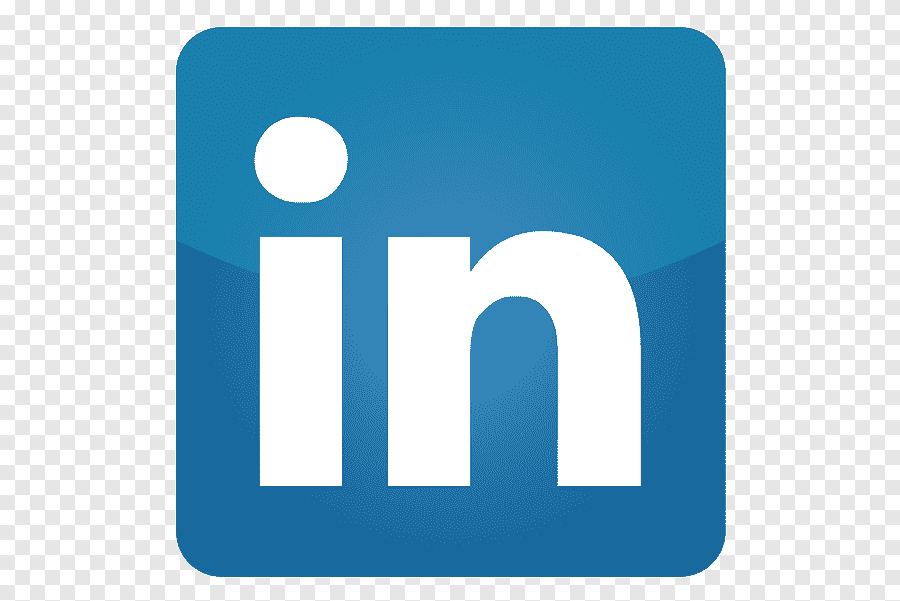 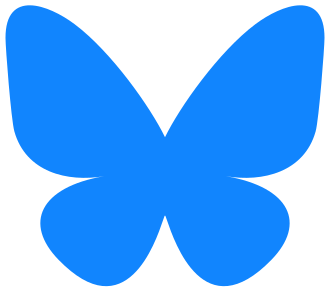 @ iugs-geoheritage.org
Acknowledgement
This research has been supported by the Austrian Research Promotion Agency (FFG) through the project ROGER (EO-based rock glacier mapping and characterisation; project no. FO999911924).
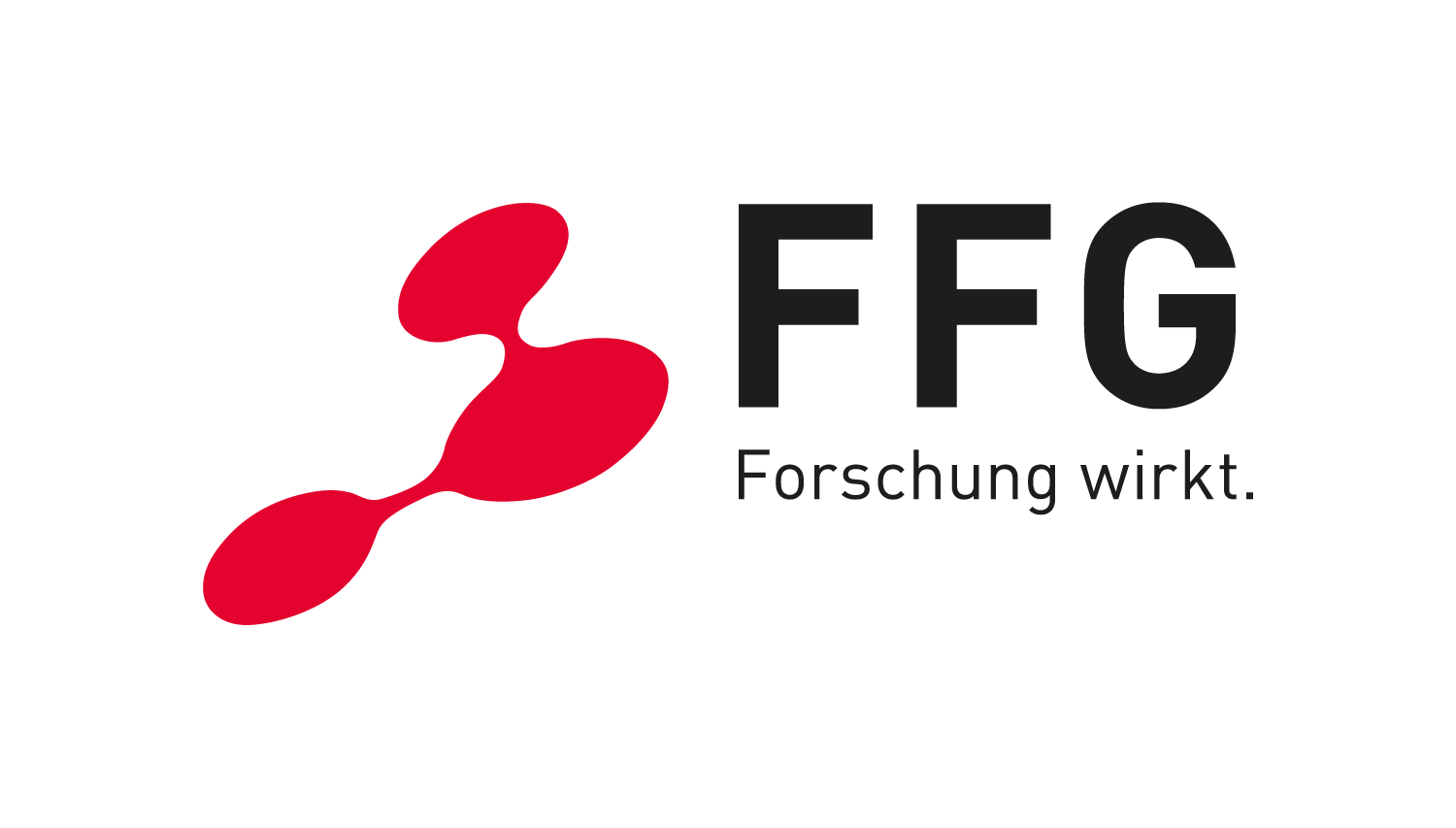 CR6.8 - Machine Learning for Cryospheric Sciences
4/29/2025
8